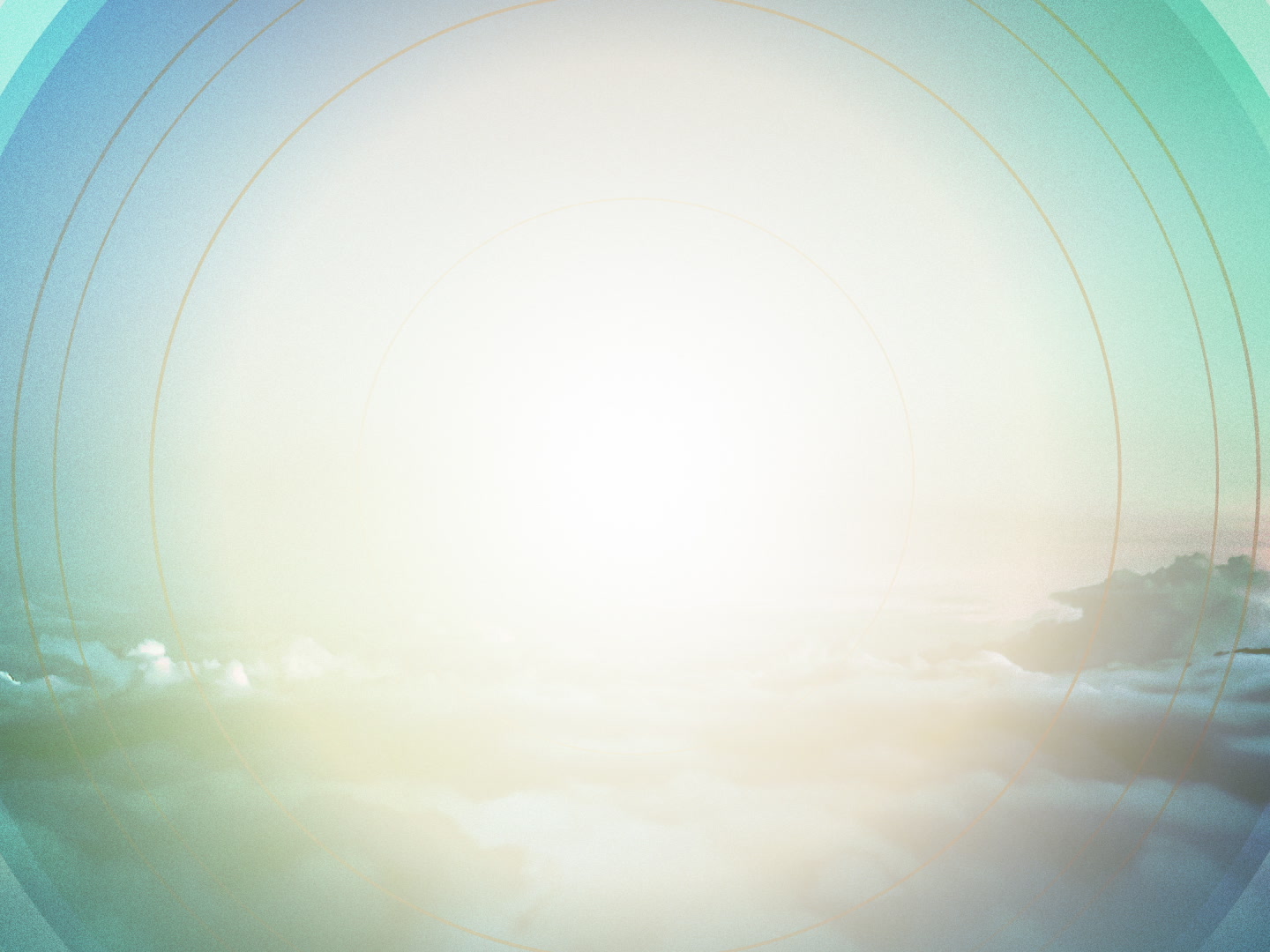 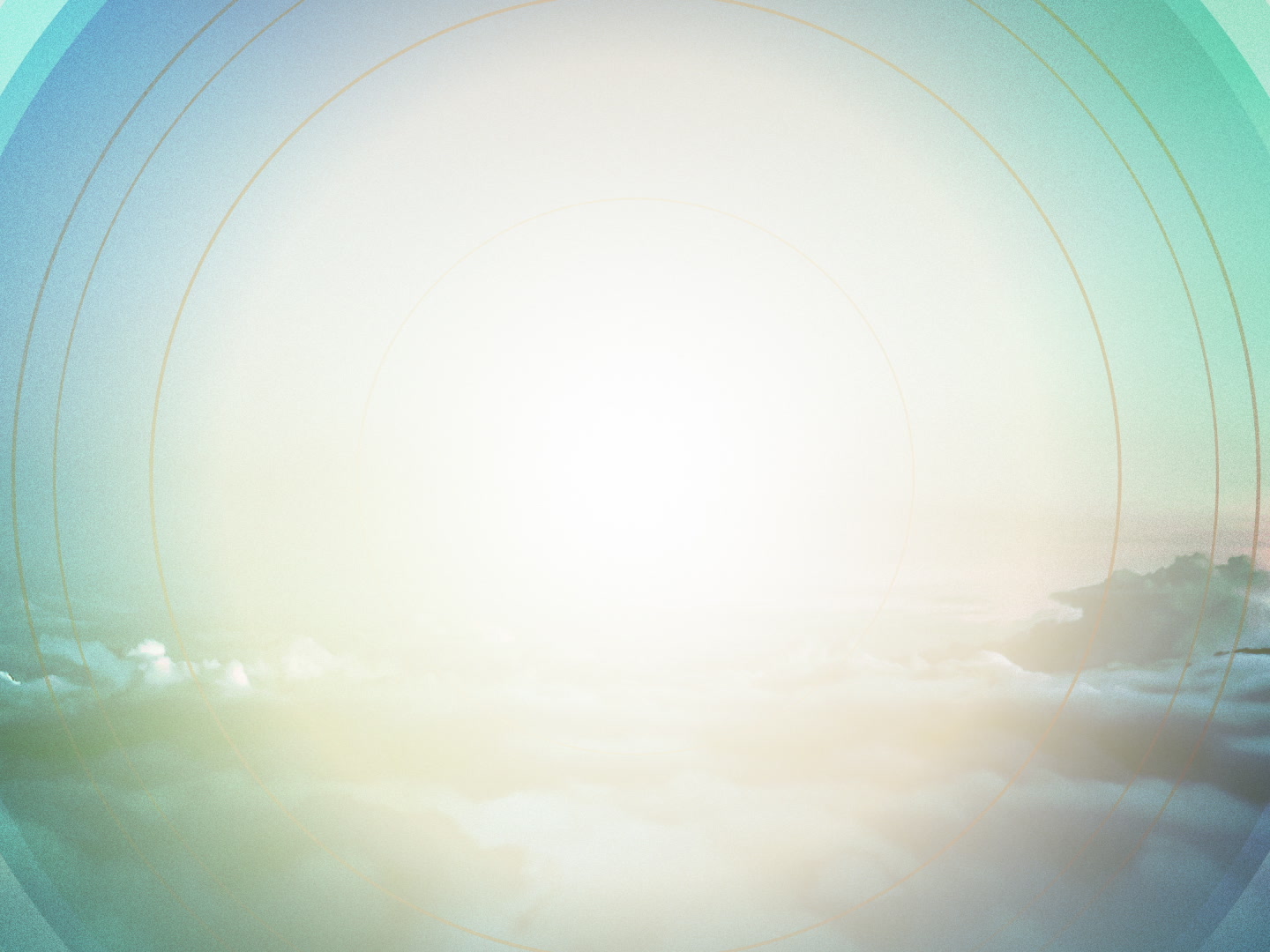 OPEN YOUR EYES AND SEE HIS GREAT MIGHT!
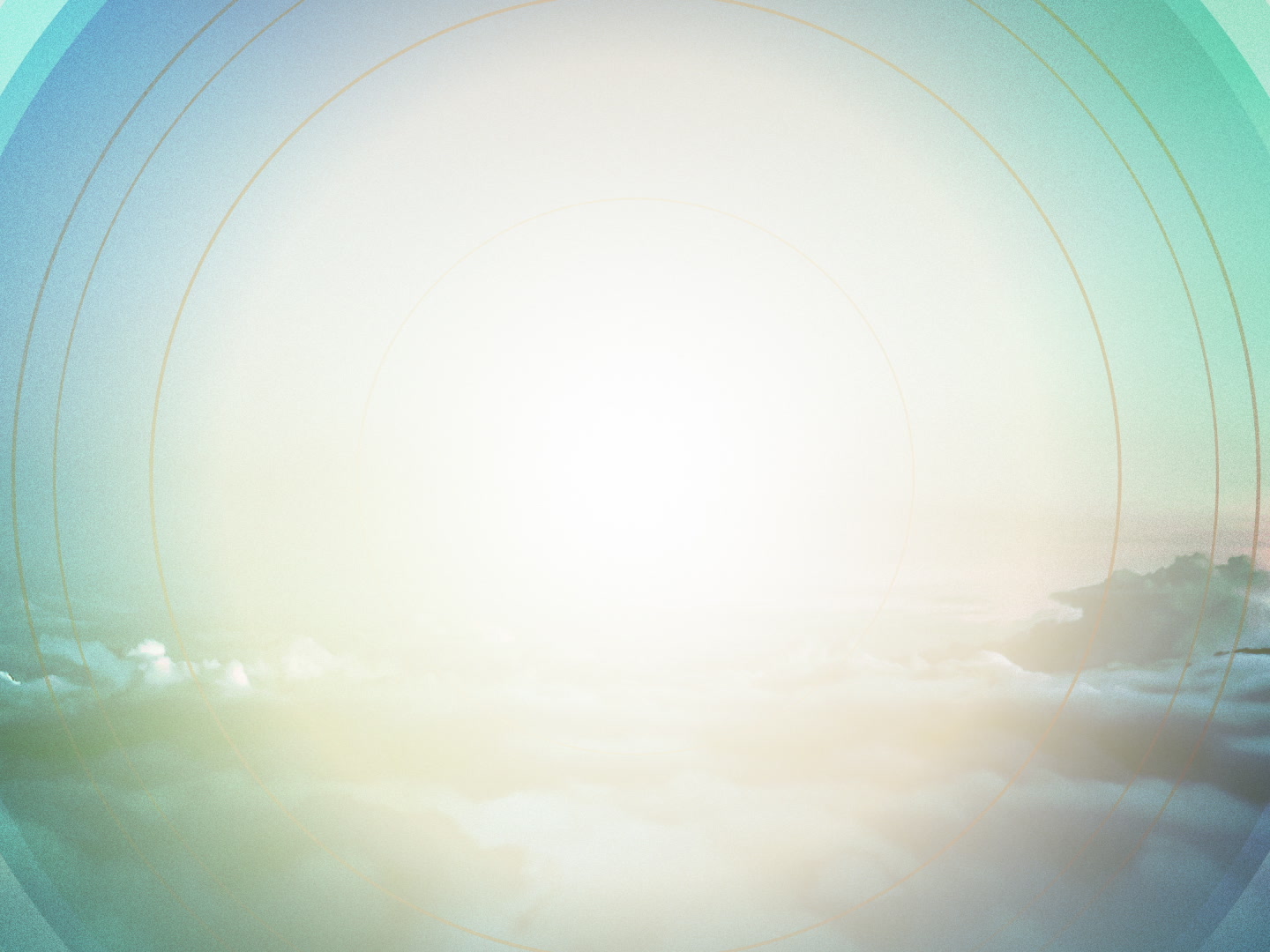 Jeremiah 10:6-7, 10, 12-13, 15
Lord, there is no one like you!  For you are great, and your name is full of power.  Who would not fear you, O king of nations?  That title belongs to you alone!  Among all the wise people of the earth and in all the kingdoms of the world, there is no one like you!  But the Lord is the only true God.  He is the living God and the everlasting King!  The whole earth trembles at his anger.  The nations cannot stand up to his wrath.  But the Lord made the earth by his power, and he preserves it by his wisdom.  With his own understanding he stretched out the heavens.  When he speaks in the thunder, the heavens roar with rain and releases the wind from his storehouses.  He is the creator of everything that exists.
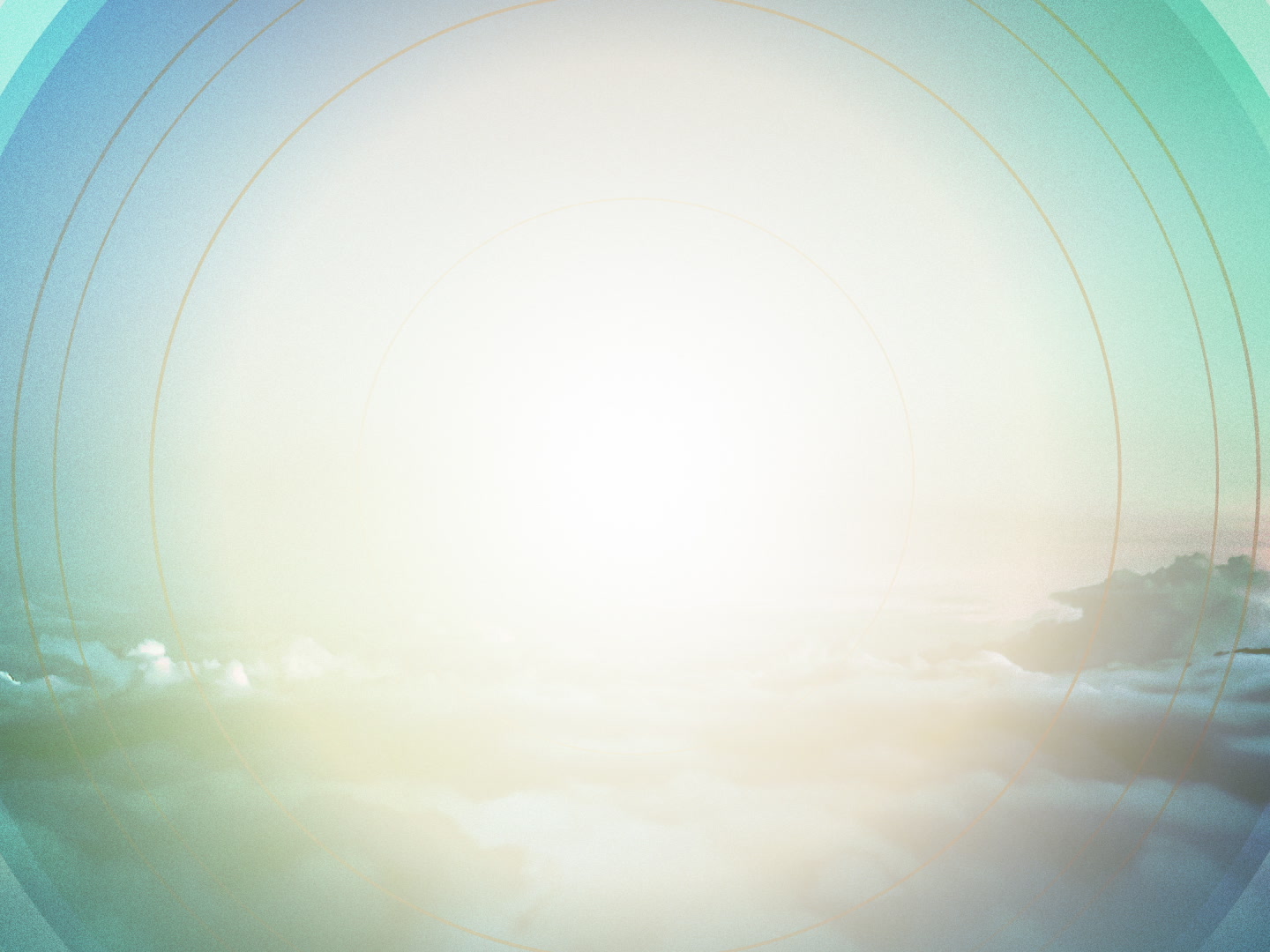 Genesis 1
In the beginning God created the heaven and the earth.  And God said, Let there be light: and there was light.  Then God said, Let there be a space between the waters: and it was so.  Then God said, Let the waters beneath the sky flow together into one place, so dry ground may appear.  And it was so.  And God said, Let the land sprout with vegetation, and it was so.  Then God said, Let lights appear in the sky to separate the day from the night, and it was so.  Then God said, Let the waters swarm with fish and other life and let the skies be filled with birds of every kind.  Then God said, Let the earth produce every kind of animal, and it was so.  Then God said, Let us make human beings in our image, so God created human beings!
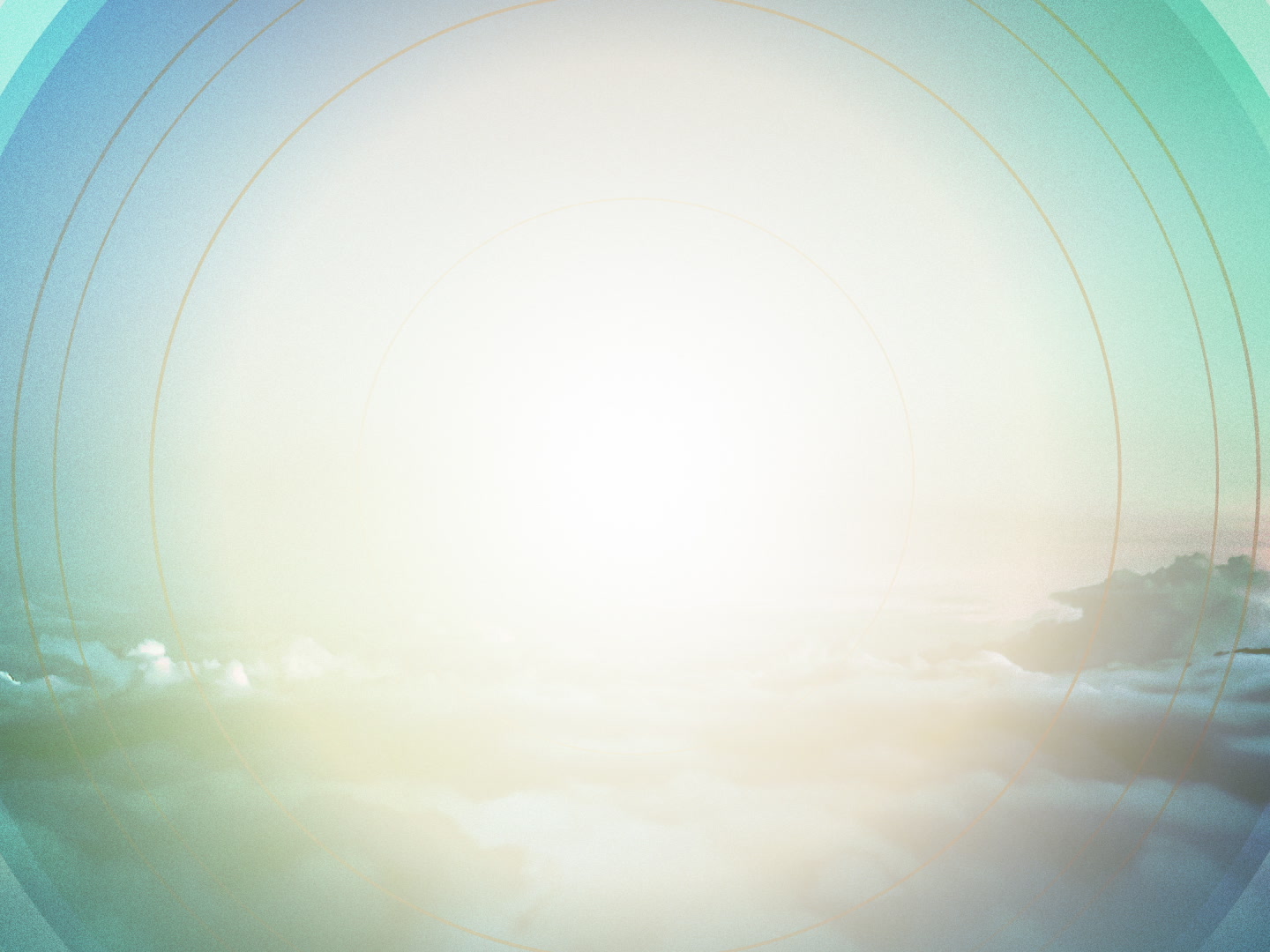 Isaiah 45:6-7
I am the Lord, and there is no other.  I create the light and make the darkness.
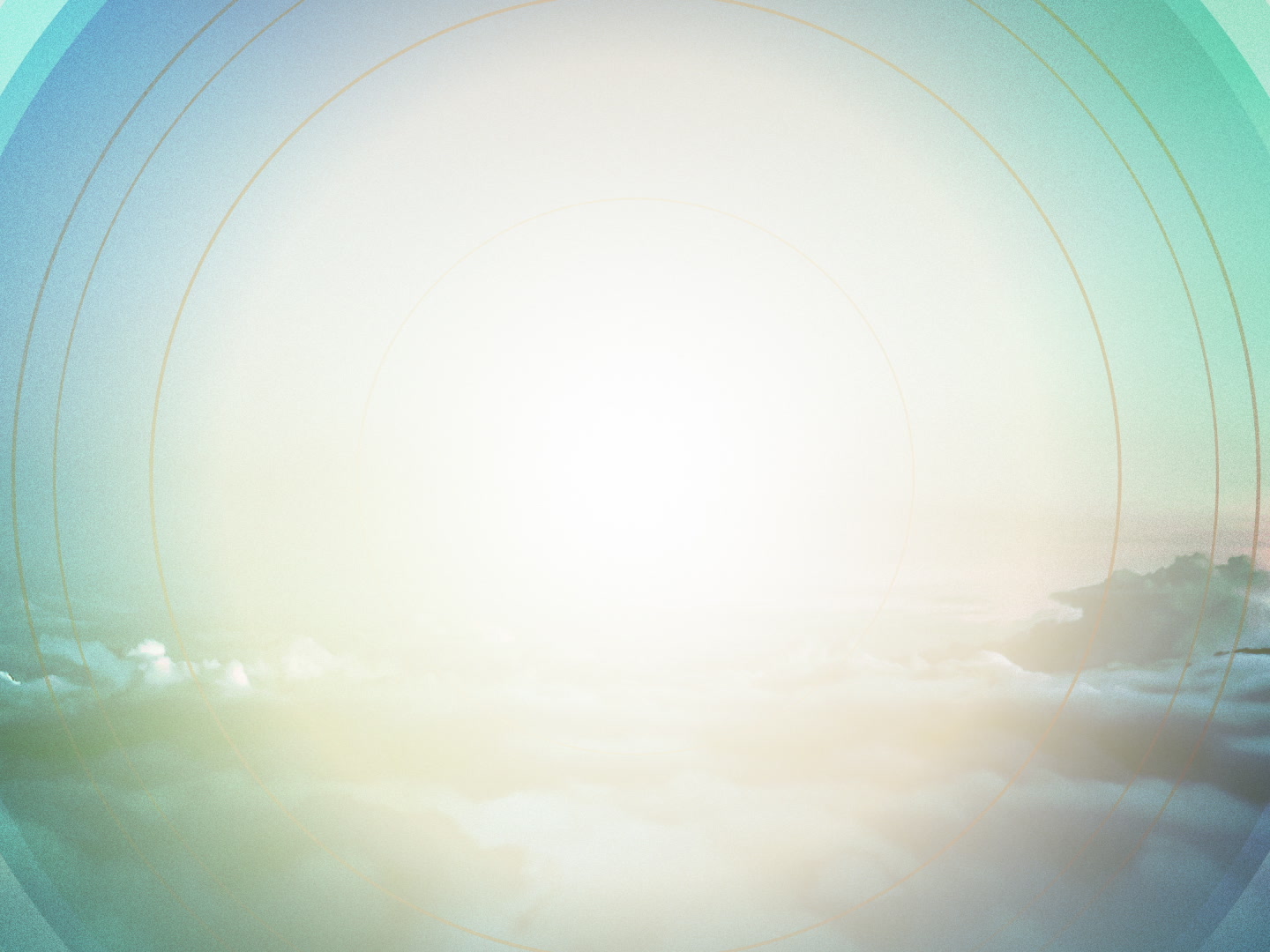 Psalms 62:11; 147:4-5
God has spoken plainly, and I have heard it many times: Power, O God, belongs to you!
He counts the stars and calls them all by name.  How great is our Lord!  His power is absolute!  His understanding is beyond comprehension!
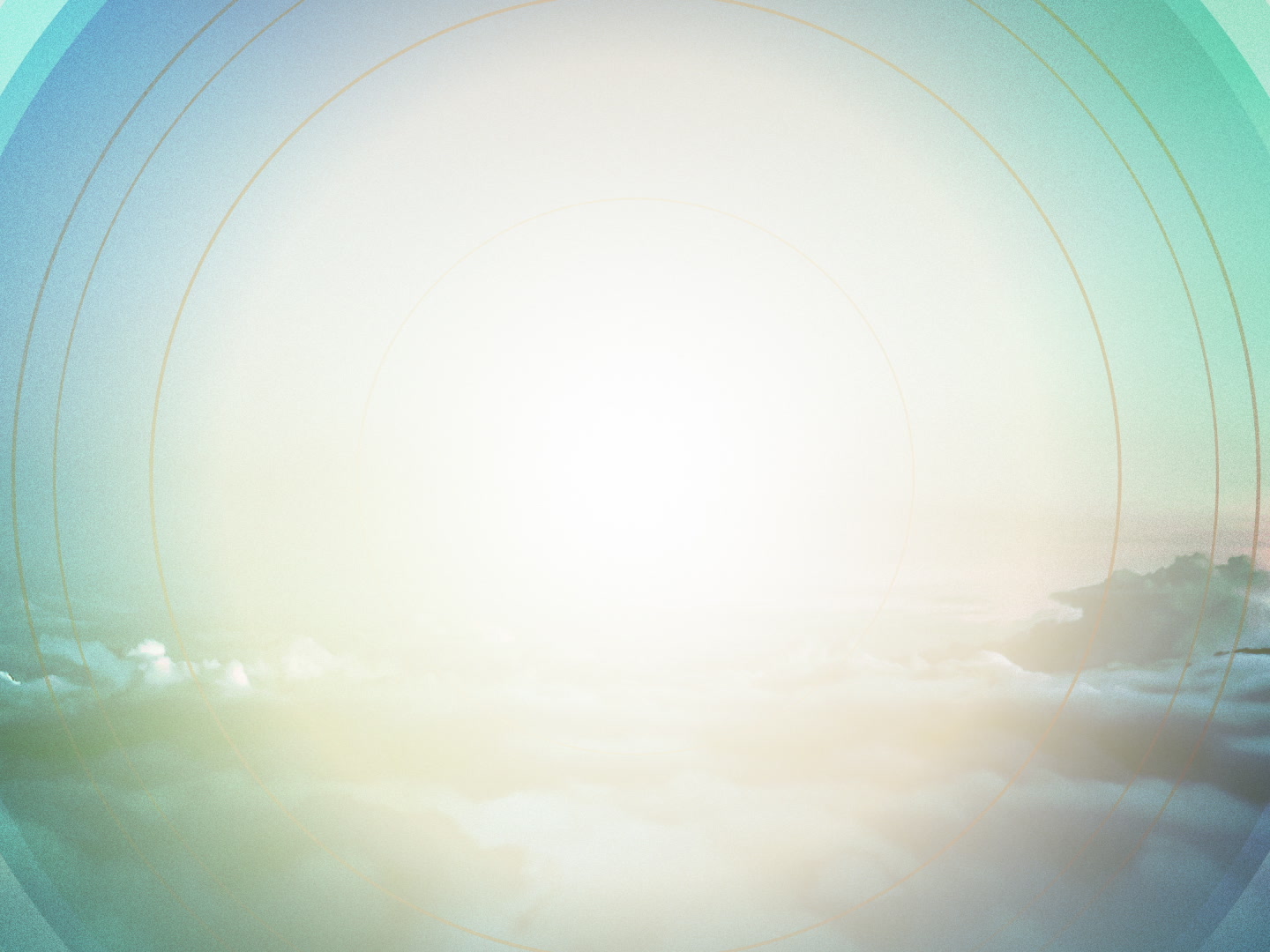 Job 26:7-14
God stretches the northern sky over empty space and hangs the earth on nothing. He wraps the rain in his thick clouds, and the clouds don’t burst with the weight.  He covers the face of the moon, shrouding it with his clouds.  He created the horizon when he separated the waters; he set the boundary between day and night. The foundations of heaven tremble; they shudder at his rebuke. By his power the sea grew calm.  By his skill he crushed the great sea monster.  His Spirit made the heavens beautiful, and his power pierced the gliding serpent. These are just the beginning of all that he does, merely a whisper of his power.  Who, then, can comprehend the thunder of his power?
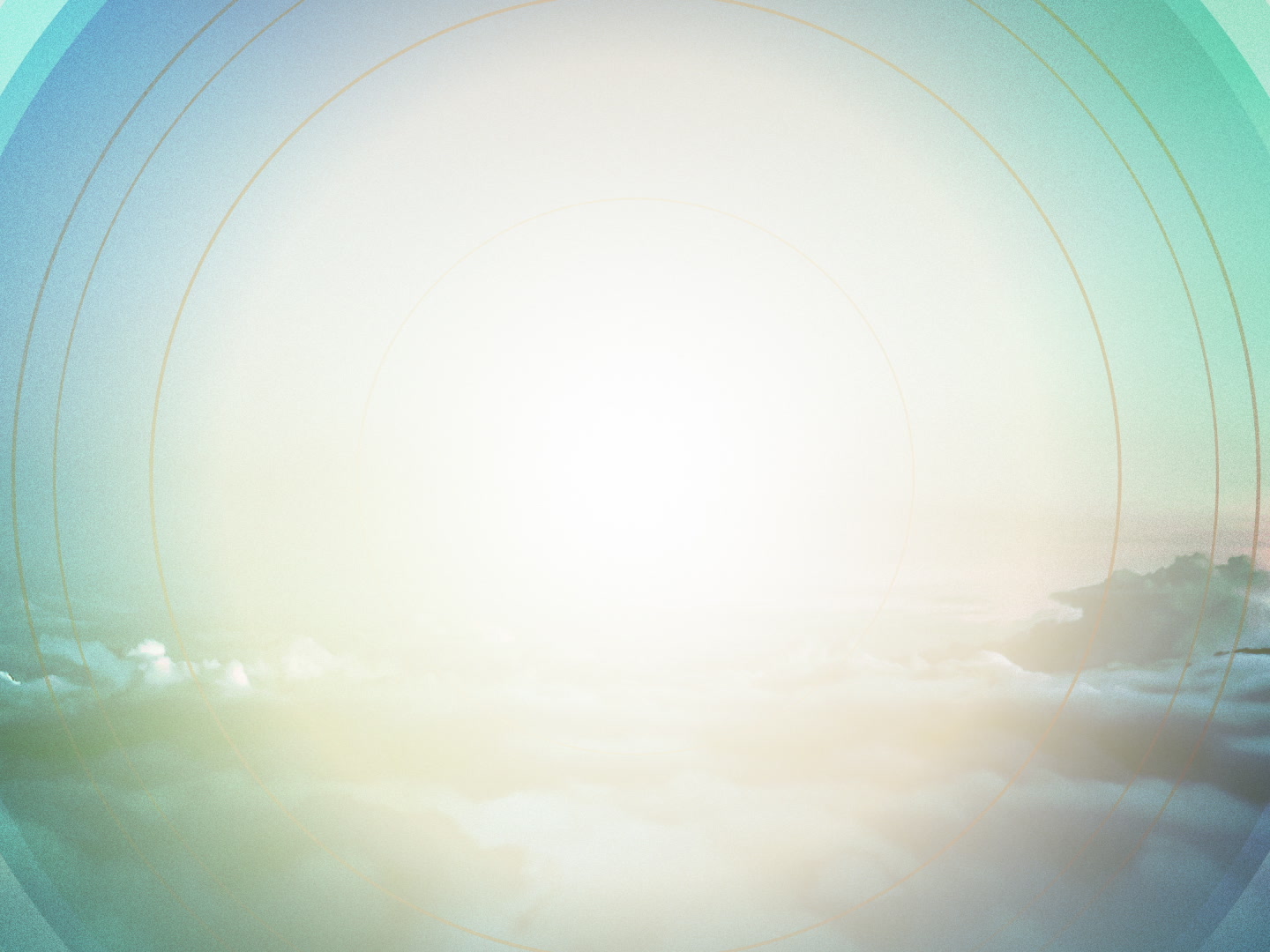 Jeremiah 32:27, 17
I am the Lord, the God of all peoples of the world.  Is anything to hard for me?
O Sovereign Lord!  You made the heavens and the earth by your strong hand and powerful arm.  Nothing is too hard for you!
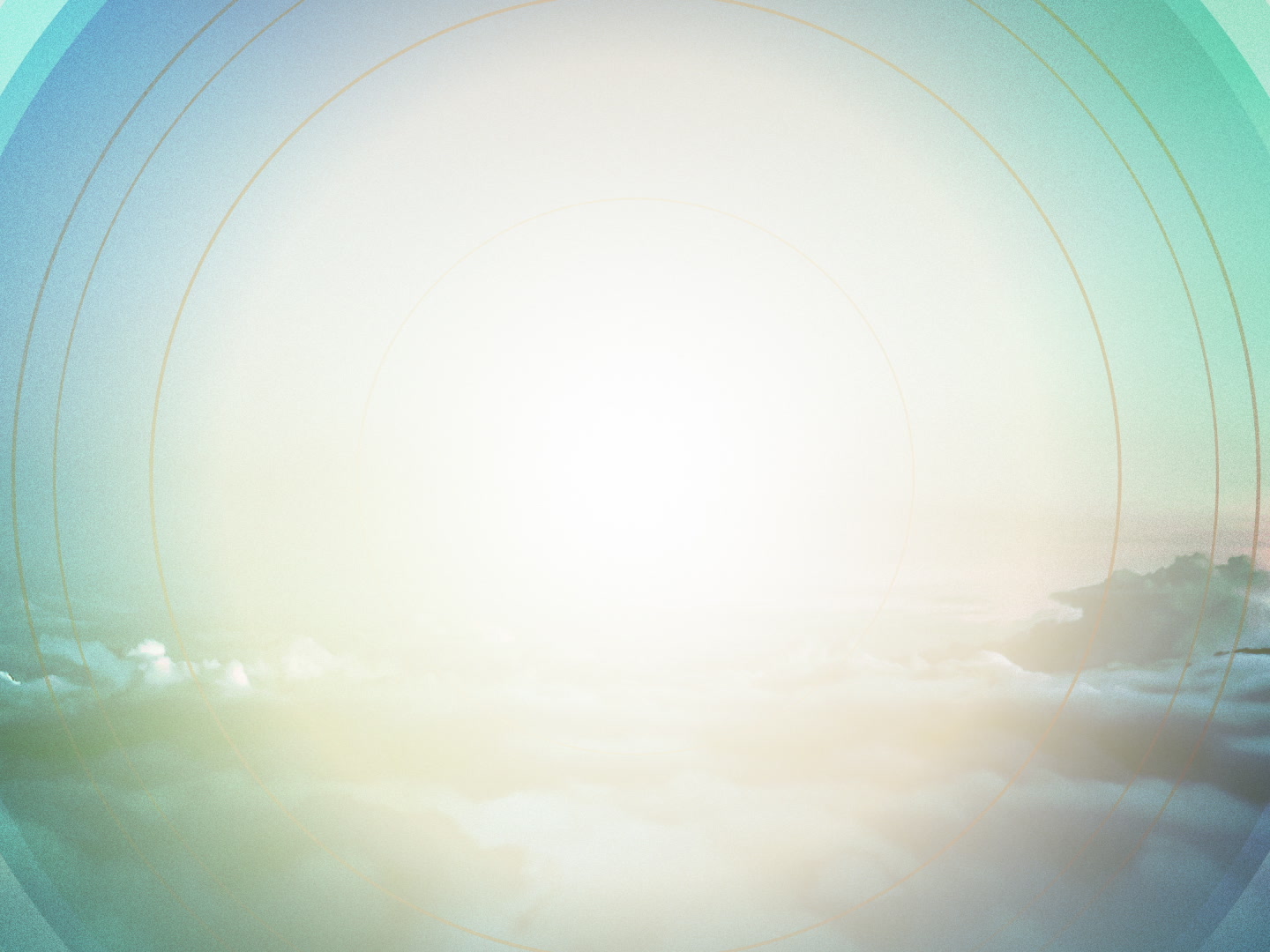 Isaiah 6:1-8
In the year that King Uzziah died, I saw the Lord, high and exalted, seated on a throne; and the train of his robe filled the temple. 2 Above him were seraphim, each with six wings: With two wings they covered their faces, with two they covered their feet, and with two they were flying. 3 And they were calling to one another:
“Holy, holy, holy is the Lord Almighty;    the whole earth is full of his glory.”
4 At the sound of their voices the doorposts and thresholds shook and the temple was filled with smoke.
5 “Woe to me!” I cried. “I am ruined! For I am a man of unclean lips, and I live among a people of unclean lips, and my eyes have seen the King, the Lord Almighty.”
6 Then one of the seraphim flew to me with a live coal in his hand, which he had taken with tongs from the altar. 7 With it he touched my mouth and said, “See, this has touched your lips; your guilt is taken away and your sin atoned for.”
8 Then I heard the voice of the Lord saying, “Whom shall I send? And who will go for us?”
And I said, “Here am I. Send me!”
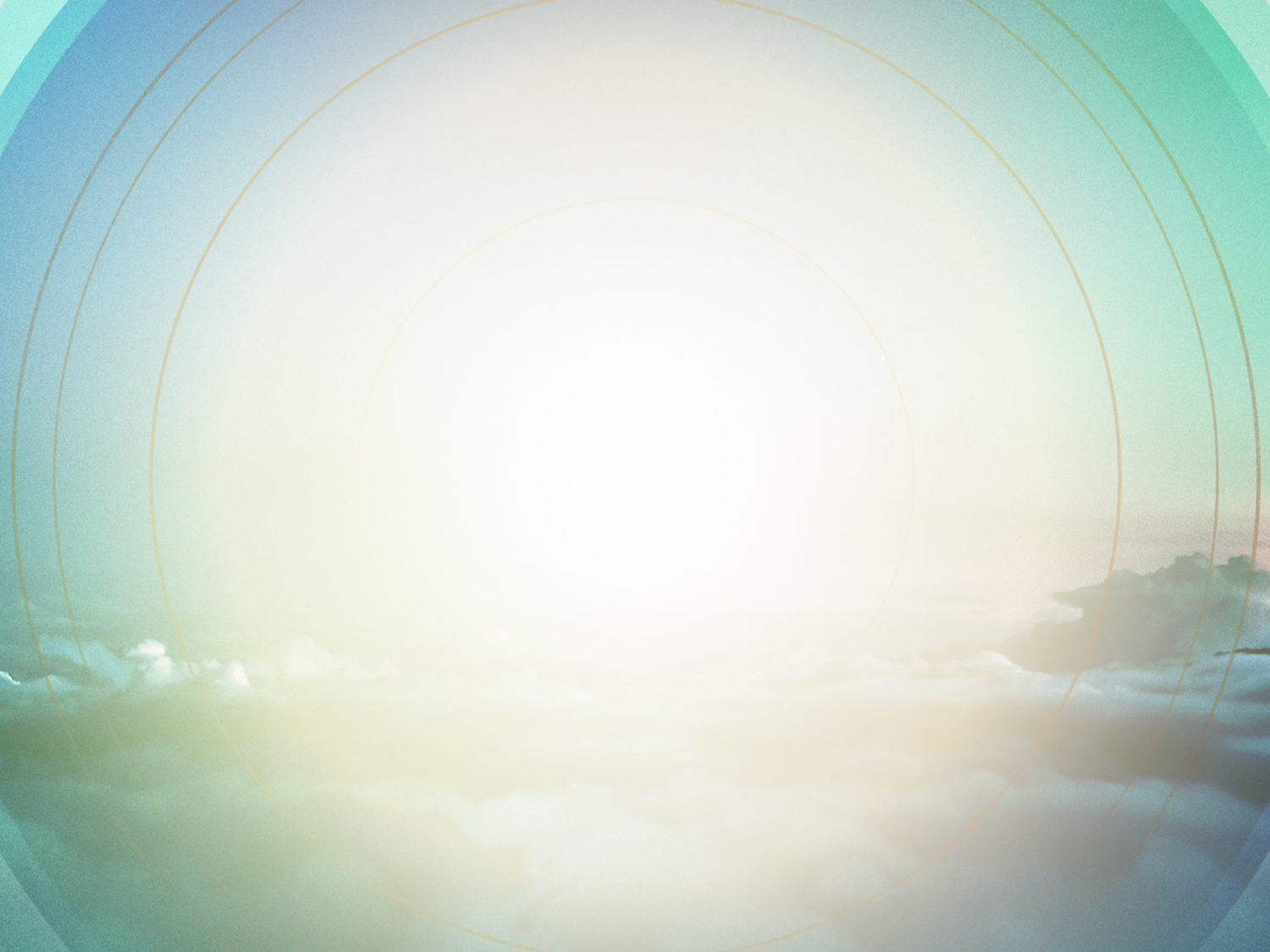 The King Is Dead
Long Live The King!
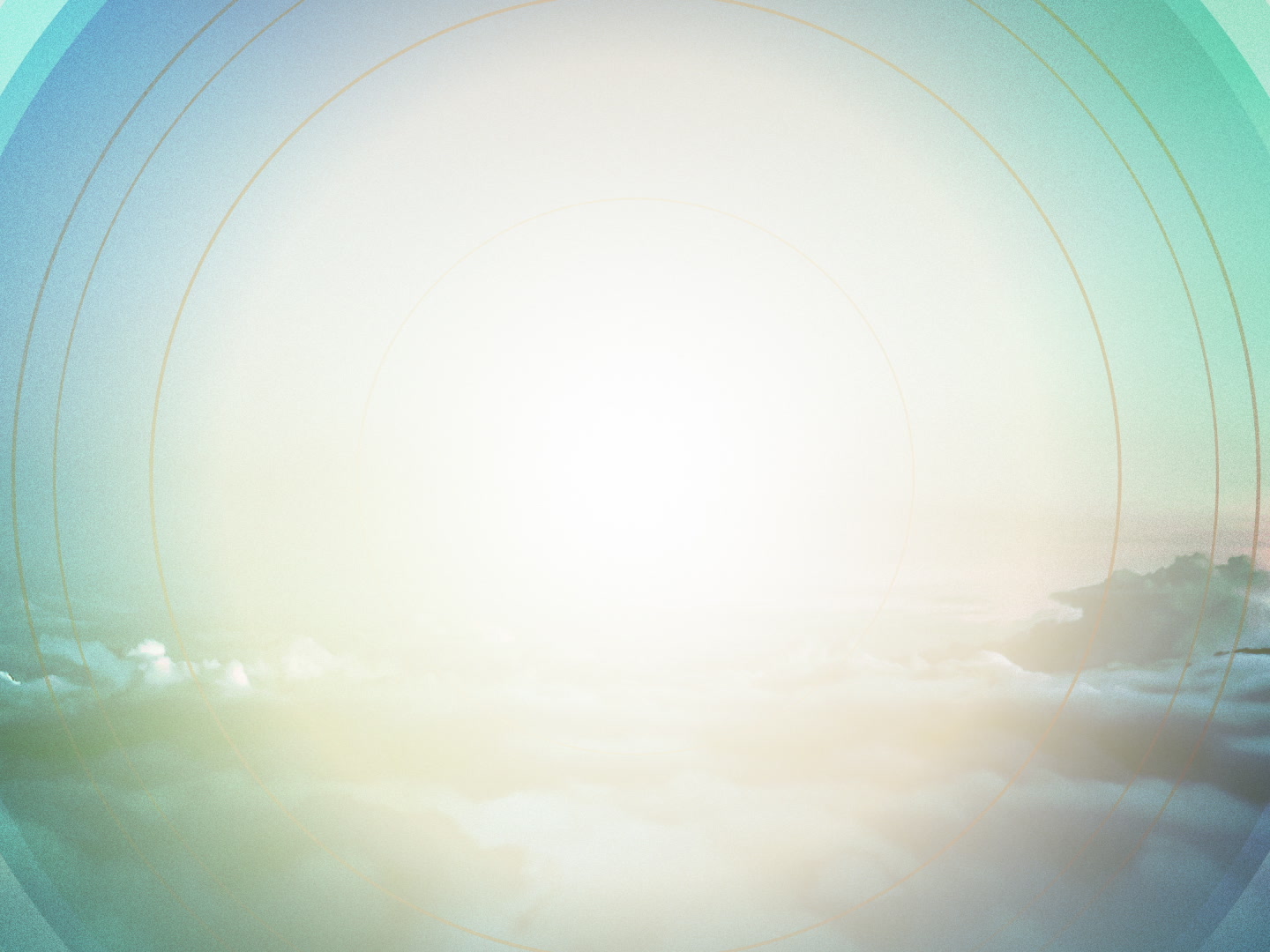 Isaiah Saw God
6:1-4
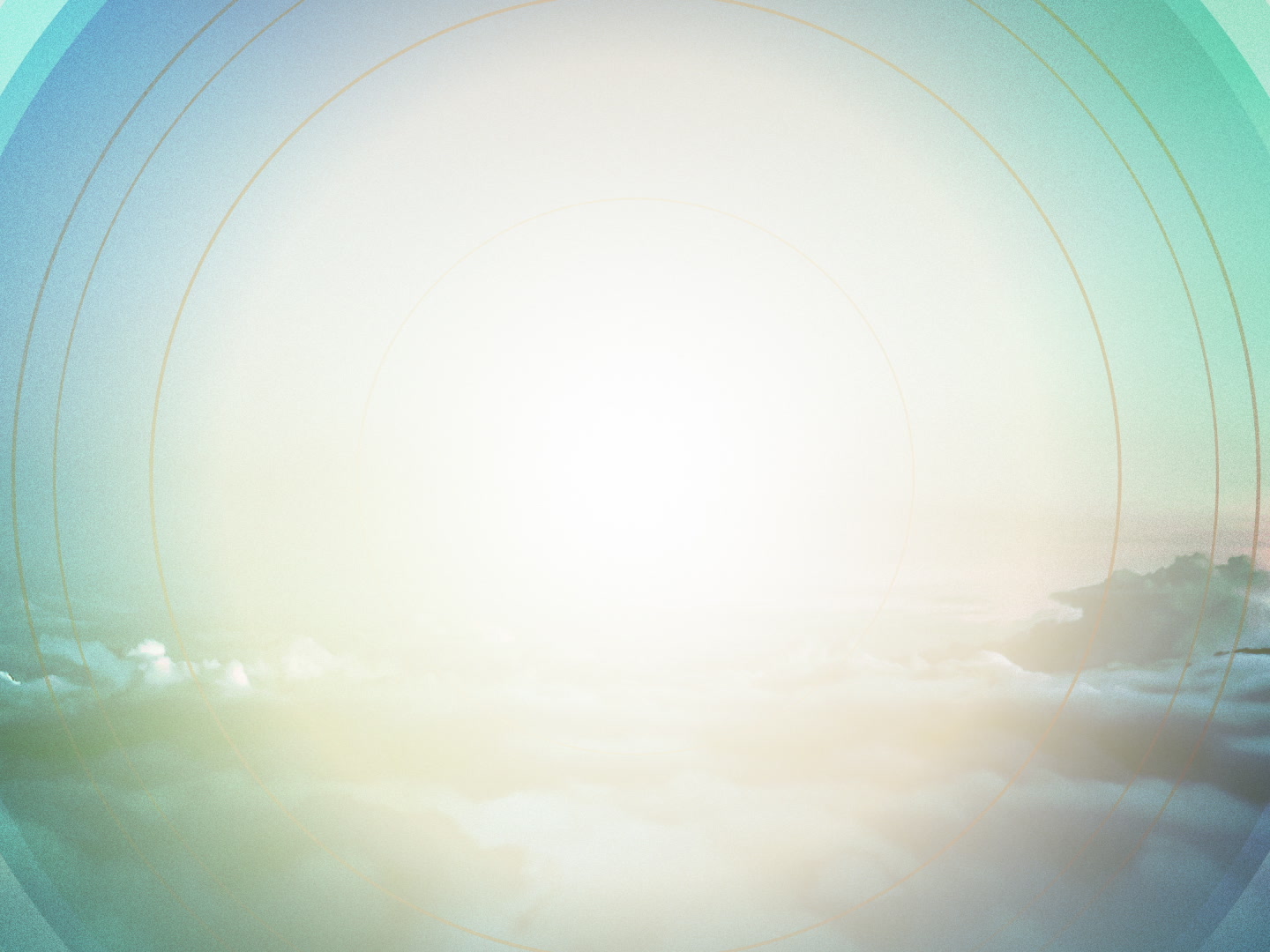 Isaiah Saw Himself
6:5
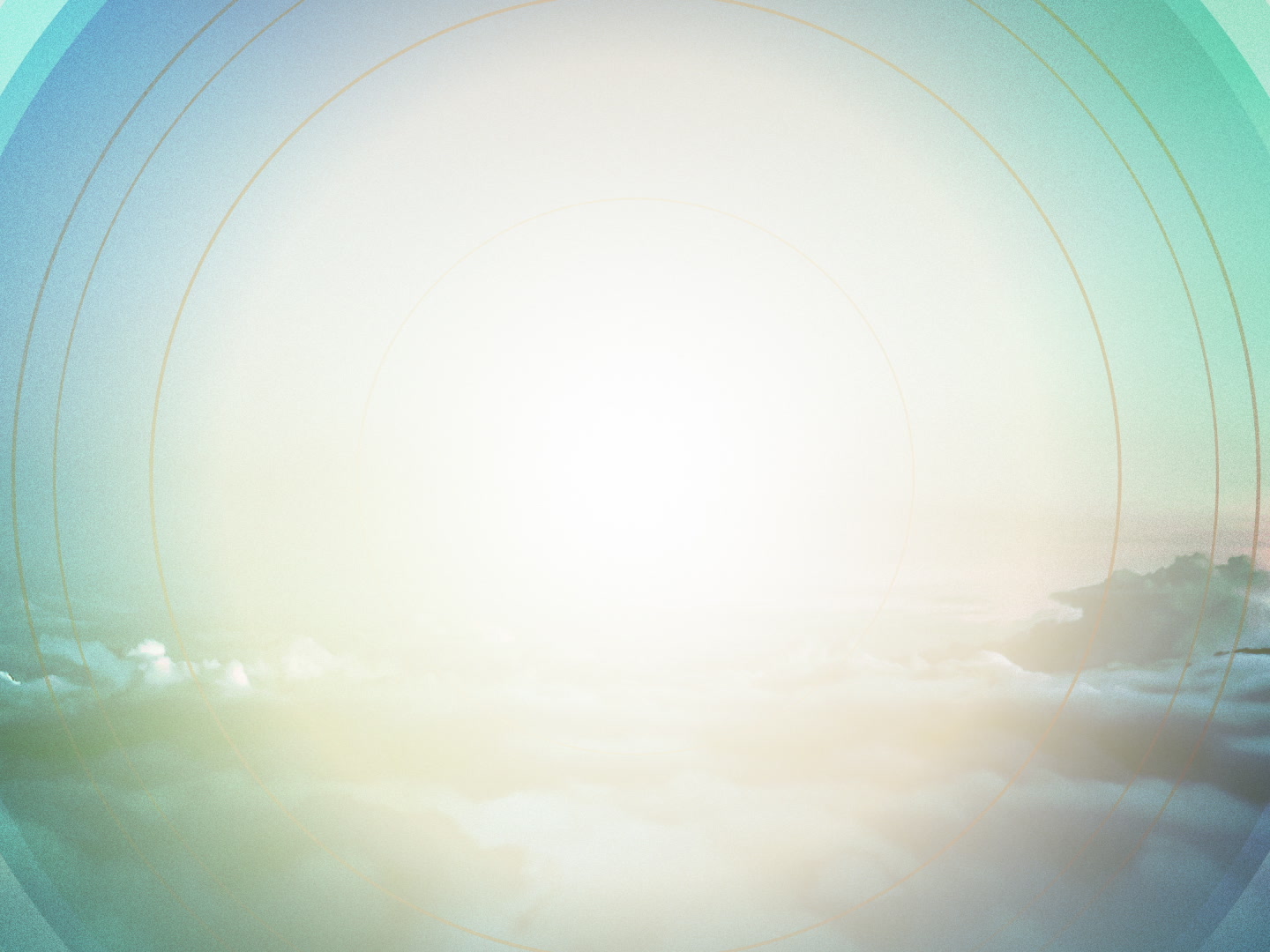 God Cleanses Isaiah
6:6-7
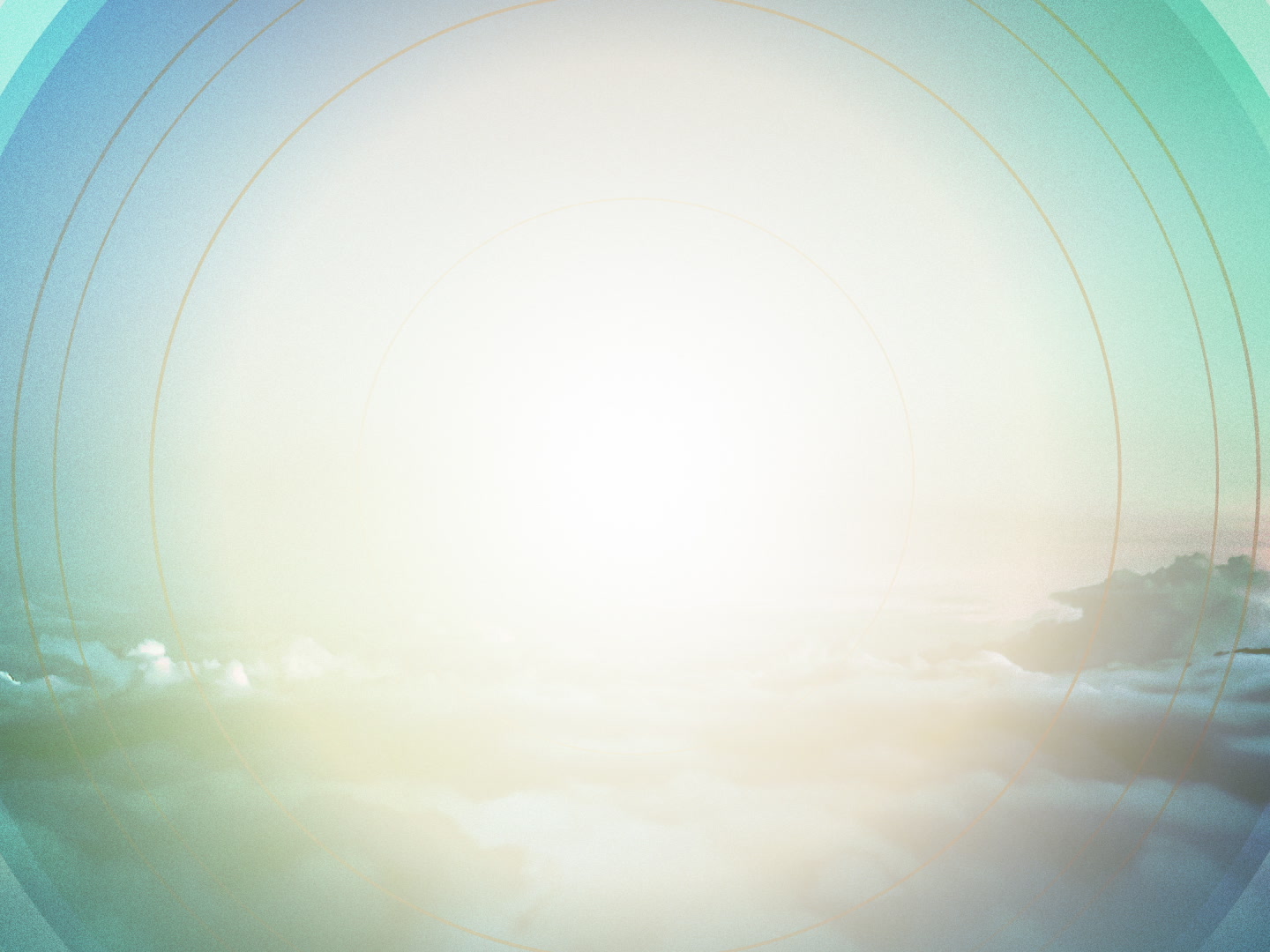 Isaiah Answers God’s Call
6:8
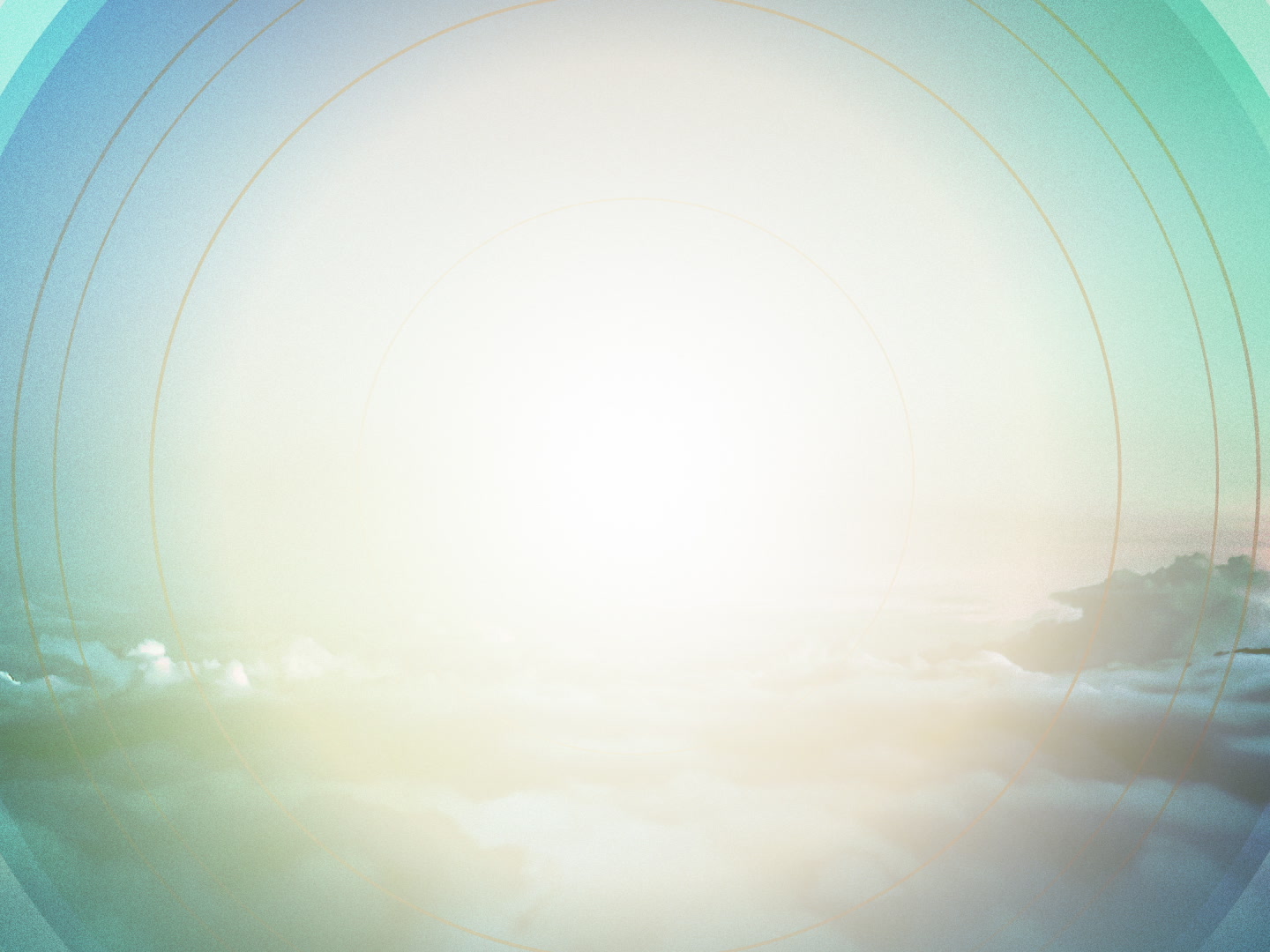 God Is Calling You
Do You Truly See Him?